«Такие разные дома»Цель: Показать зависимость типов жилья от места проживания человека.
Подготовила:
Е.М. Буянова
На севере снег,
На севере лед.
Здесь эскимос 
В иглу живет
Шале – швейцарский домик
Среди высоких гор
Уютный, деревянный,
Вокруг него – забор.
Юрту кочевой народ
Строит быстро, без хлопот.
Она от ветра защищает 
И тепло им сохраняет.
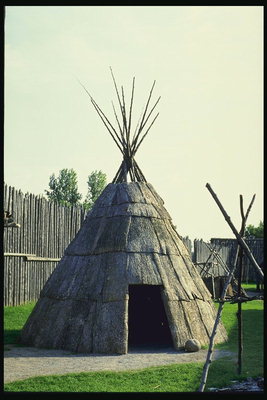 Вигвам индейцы строили
И жили всей семьей.
В лесах они охотились
С добычей шли домой.
Люди в пещерах пустыни Сахары
В подземных жилищах живут.
В жаркой Африке от зноя 
они спасаются тут.
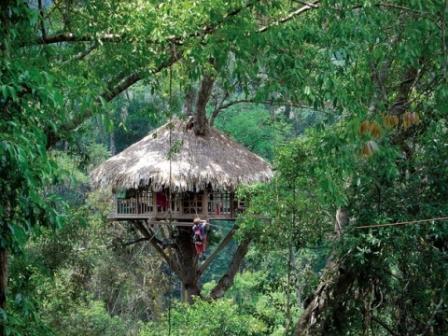 Хижина на дереве! Что за чудеса?
Чтоб забраться, в дом такой
Лестница нужна!
В Килиманджаро солнце и всегда тепло.
В хижинах там люди жили давным-давно.
Из бамбука и тростника 
Хижина в Индии стоит без окна
Пальясо – каменный круглый дом
В Испании люди жили в нем.
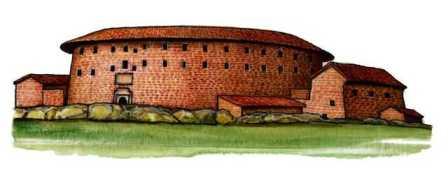 Китайская деревня –
Это большой дом.
Дружные семьи
Когда-то жили в нем
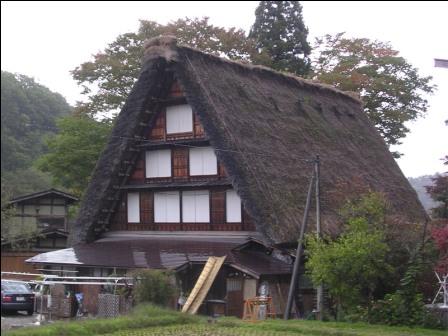 Японский домик - минка 
Не встретишь ты уже.
В нём раньше жили люди,
Ходили по земле.
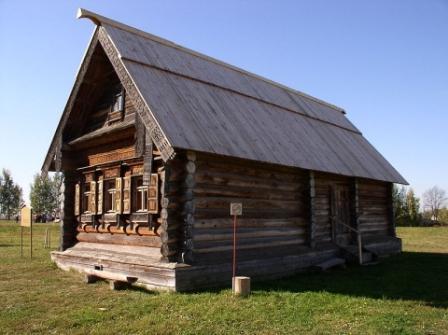 Изба из бревен сосновых 
Светла, тепла, хороша.
В ней предки жили когда-то,
Печка топилась всегда.
Используемые источники:
http://images.yandex.ru/
http://900igr.net/prezentatsii/geografija/Narody-gor-i-stepej/009-Snaruzhi-jurta-pokhozha-na-kupol.html
http://www.etnolog.ru/house.php?id=CHUK
http://www.tatforum.info/forum/lofiversion/index.php/t7141.html